Тепловые явления
«Назови свою команду»
Выберите капитана и соберите название команды из букв, лежащих в конвертах. Команда, раньше справившаяся с заданием, получает первый балл. Напоминаю, что наши задания требуют знания и смекалки.
Собранное название команды из букв, лежащих в конвертах
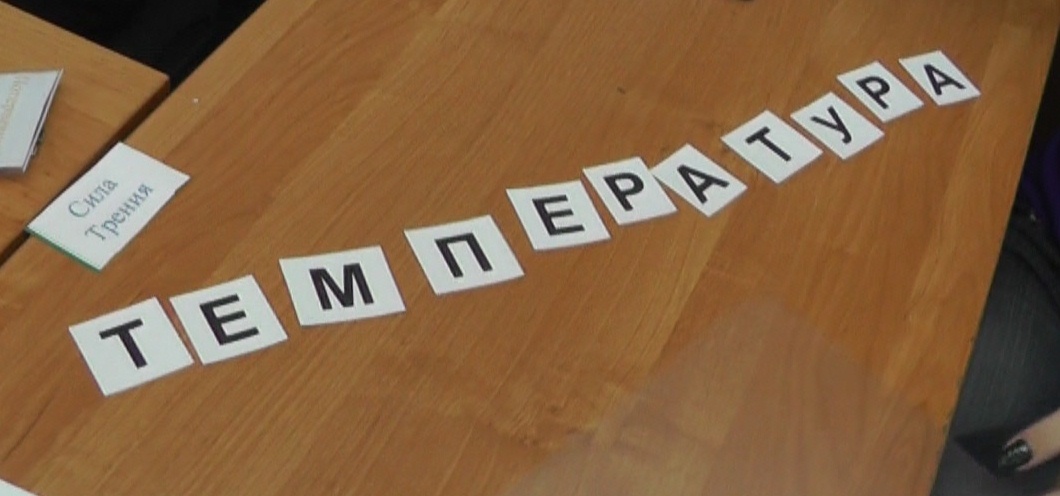 А теперь поищем физические явления в художественных произведениях
Еще болит исклёванная печень,
 Еще хранит моё тепло скала, 
 Но хочется скорей расправить плечи
 И ненасытного забыть орла.
                          А.С.Испольнов. Прометей освобожденный.
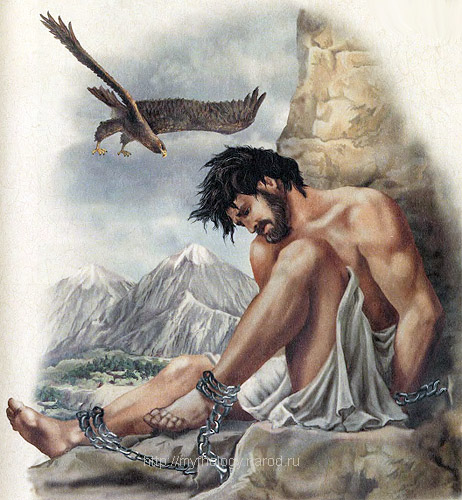 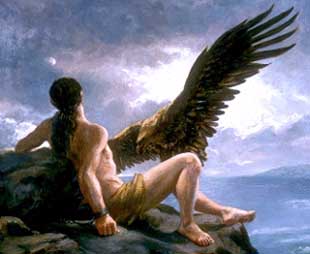 Скала нагрелась от тепла Прометея. 
Каков вид теплопередачи в этом случае ?
По небу знойный день катится,
      От скал горячих пар струится; 
      Орел, недвижим на крылах,
      Едва чернеет в облаках…
                           М.Ю. Лермонтов. Ходжи Абрек
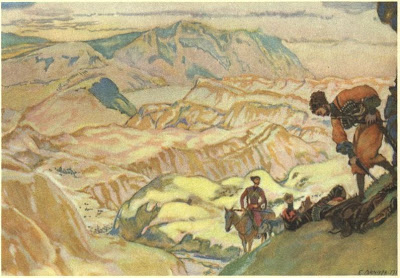 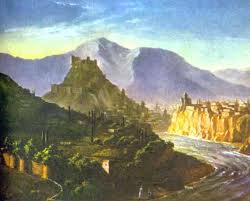 Какой вид теплопередачи описан?
Чем огонь просить – лучше его высечь.
                                                             (Японская пословица.)
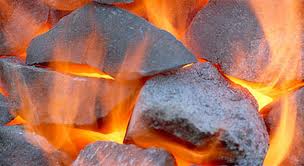 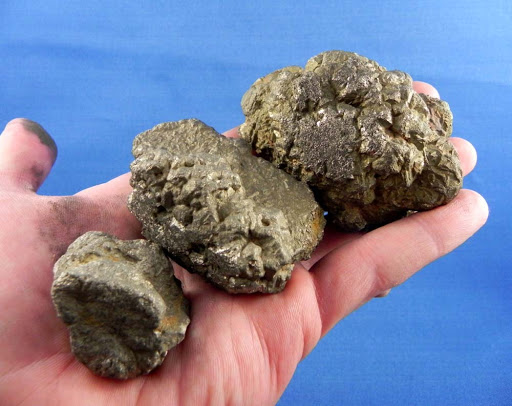 О каком способе изменения внутренней энергии идет речь в этой пословице?
Много снега - много хлеба.
          (русская пословица.)
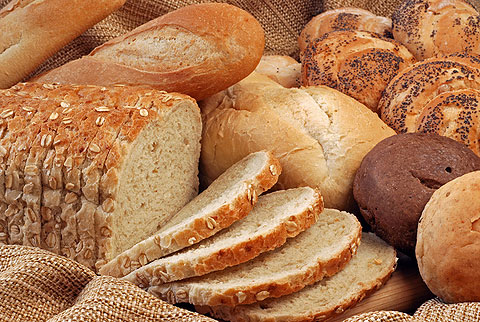 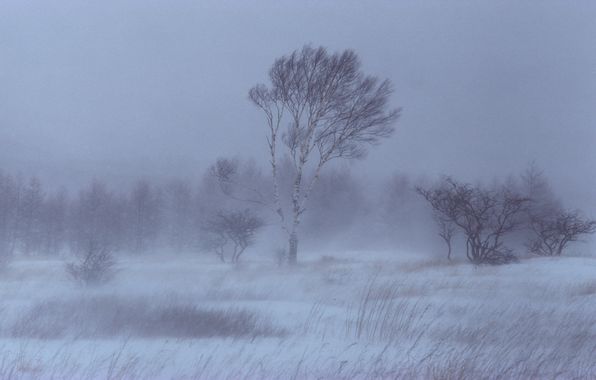 Почему так говорят?
Быстро нагревается – быстро остывает. 
                    (Японская пословица.)
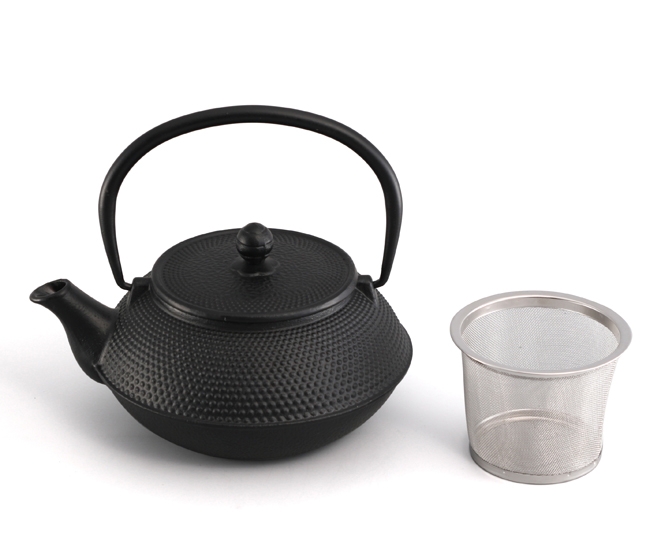 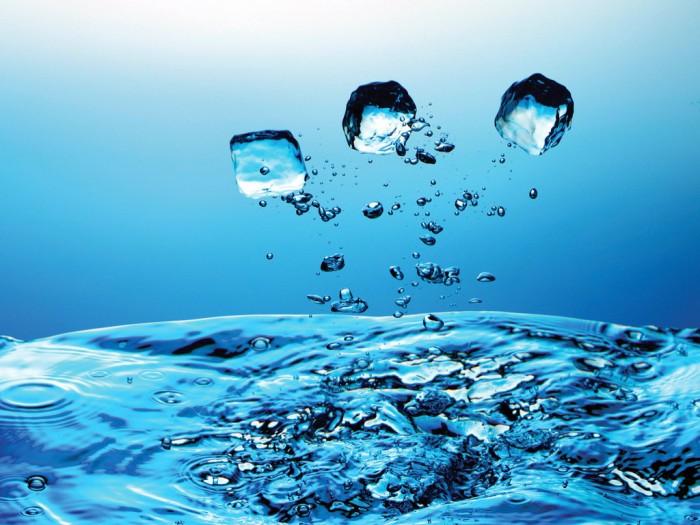 О какой физической величине эта пословица?
Найдите физическую  ошибку в тексте:
•Она жила и по стеклу текла,
Но вдруг её морозом оковало,
И неподвижной льдинкой капля стала,
А в мире по убавилось тепла .
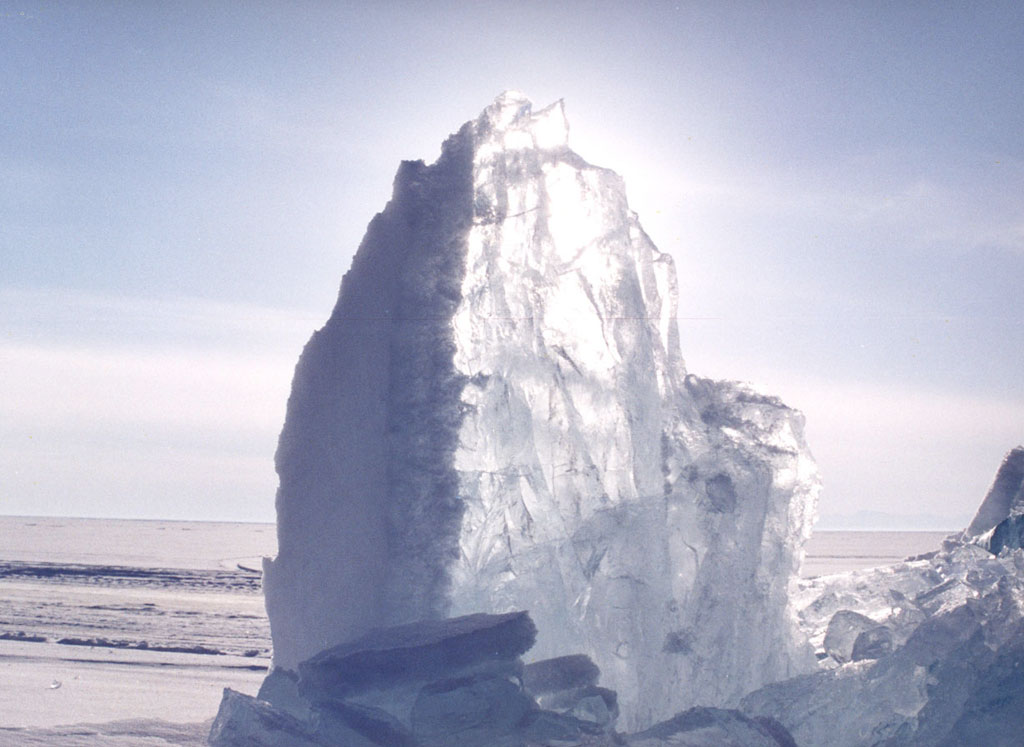 ФОКУС
«НЕСГОРАЕМАЯ БУМАГА»
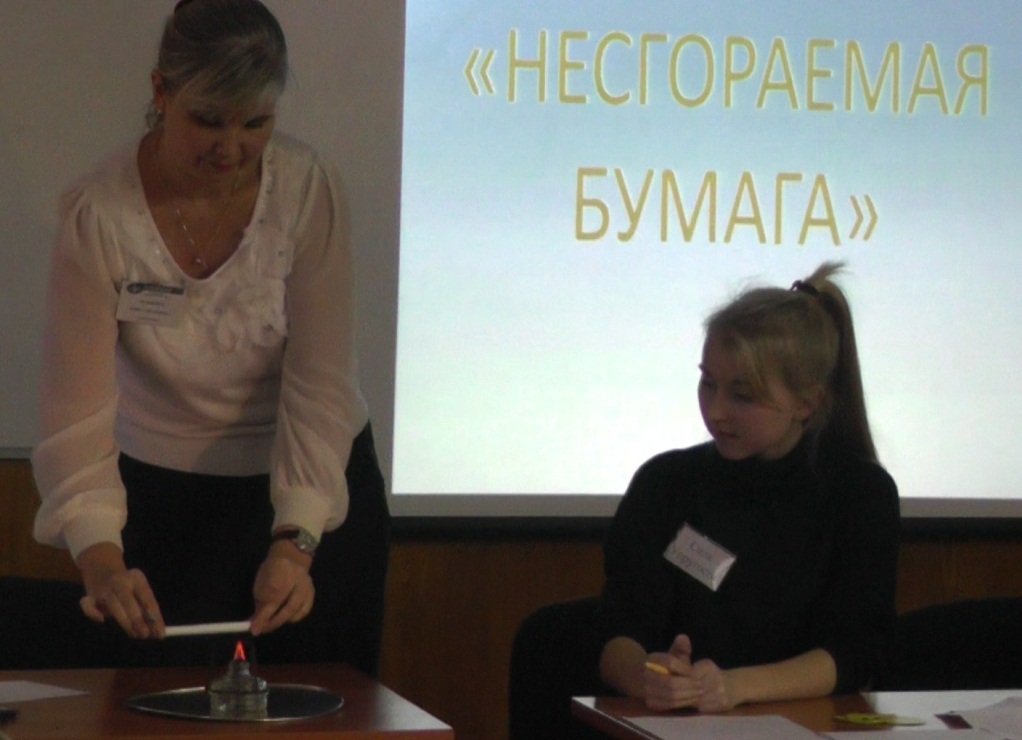 В «чёрном ящике»- предмет
Задание:
Выслушав рассказ преподавателя, надо сформулировать вопросы, приводящие к догадке, что за вещество в ящике.
Назвать предмет.
1) Ответ: термометр
2) Ответ: чайник
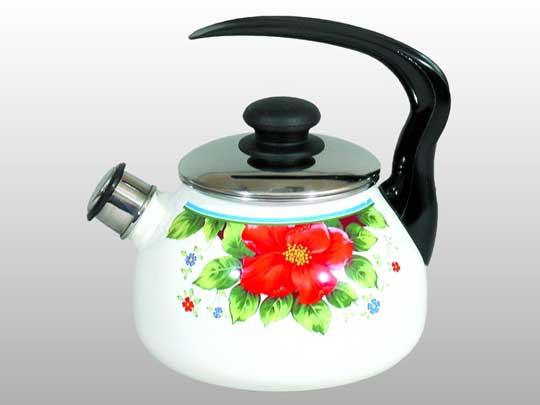 «Заморочки из бочки»
Учащиеся поочередно вытягивают «бочонки» на которых написаны формулы, но пропущена одна физическая величина. Необходимо правильно назвать пропущенную физическую величину.
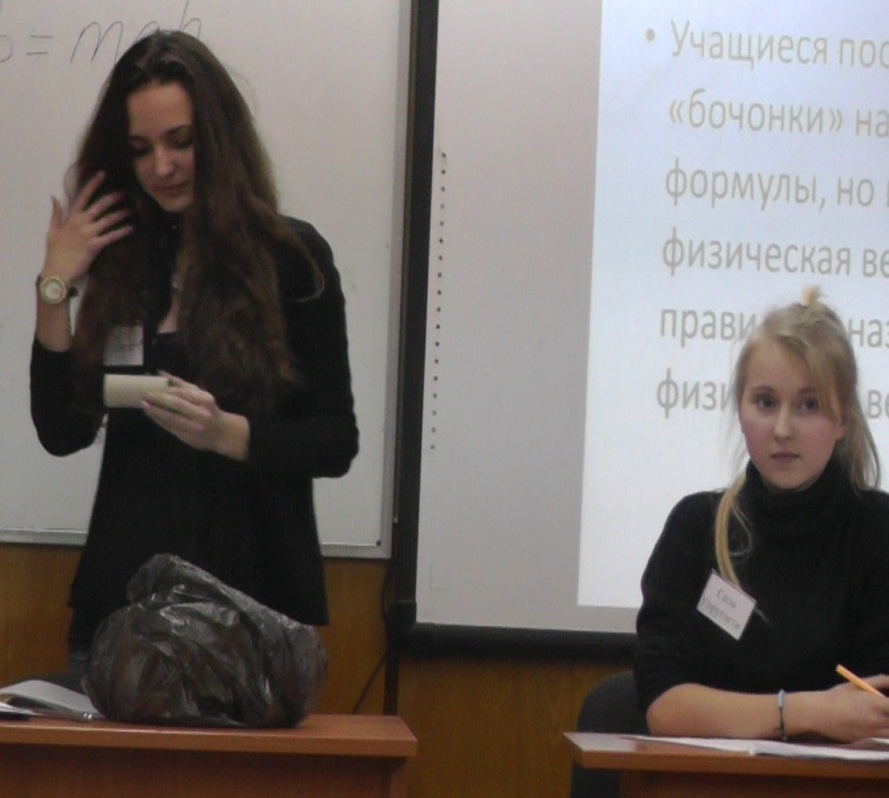 Решите задачи (по вариантам):
1. При изотермическом сжатии газ передал окружающим телам теплоту 800 Дж. Какую работу совершил газ? Какую работу совершили внешние силы?2. При адиабатном процессе газом была совершена работа 150 Дж. Как и насколько изменилась его внутренняя энергия?
ДОМАШНЕЕ ЗАДАНИЕв трех уровнях:
Повторить основные формулы и определения стр.22-234. Готовиться к экзамену.
Упр.14(6)
Упр.14(6), Упр.15(3)
Придумать задачу по теме « Количество теплоты. Первый закон термодинамики».
РЕФЛЕКСИЯ
Закончите предложения:
- на занятии для меня самым важным
 было …
- в нашем общении для меня самым главным было …
- на месте преподавателя я бы …